WELLCOME TO OUR CLASS
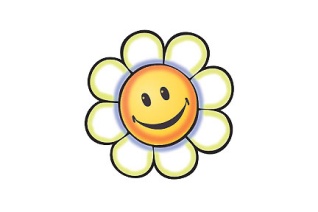 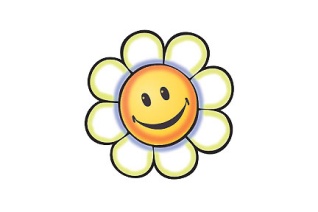 UNIT 5: CAN YOU SWIM?
Lesson 2
ABILITIES
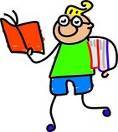 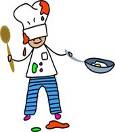 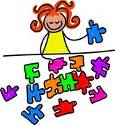 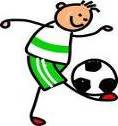 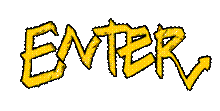 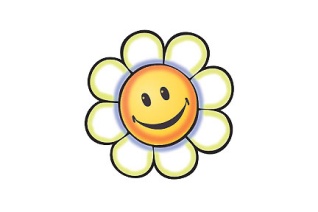 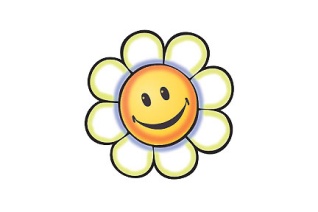 Warm up
What can you do?


Action Words - Talking Flashcards.mp4
00
01
02
03
04
05
06
07
08
09
10
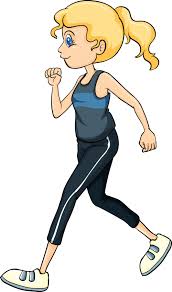 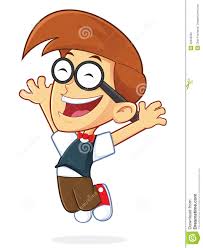 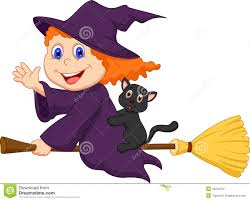 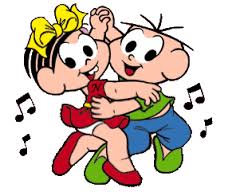 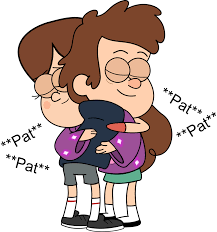 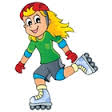 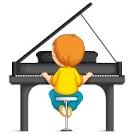 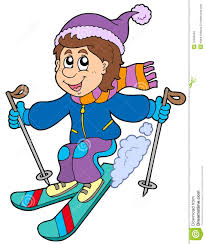 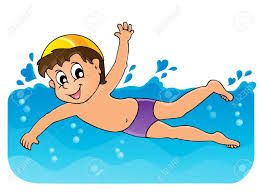 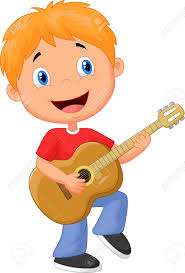 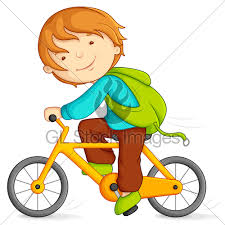 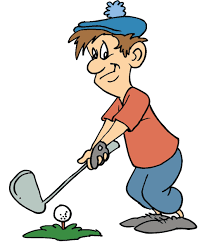 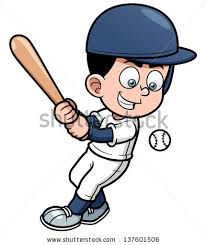 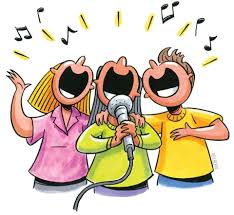 1. Look, listen and repeat
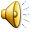 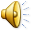 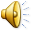 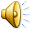 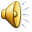 2. Point and say
1. Look, listen and repeat
* Model:
Can you play volleyball?
Yes, I can
No, I can’t
1. Meaning: Bạn có thể chơi bóng chuyền được không?
                         Có, tôi có thể./ Không, tôi không thể.
2. Usage: Mẫu câu dùng để hỏi xem người đối diện có    thể làm gì và trả lời
3. Note: can’t = can not
2. Point and say
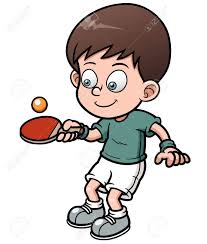 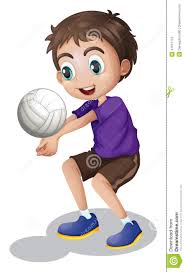 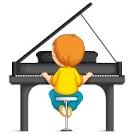 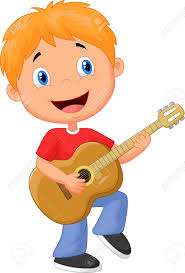 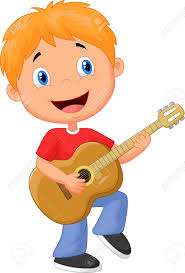 Yes, I can
No, I can’t
Can you
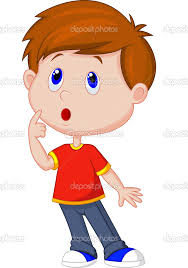 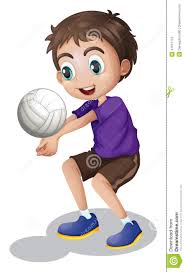 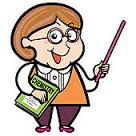 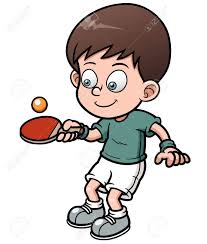 a. Play table tennis
b. Play volleyball
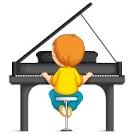 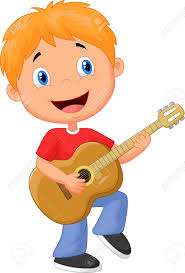 c. Play the piano
d. Play the guitar
3. Let’s talk
Can he/she play volleyball?
Yes, he/she can
No, he/she can’t
4. Listen and number
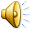 Listen and number
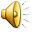 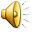 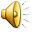 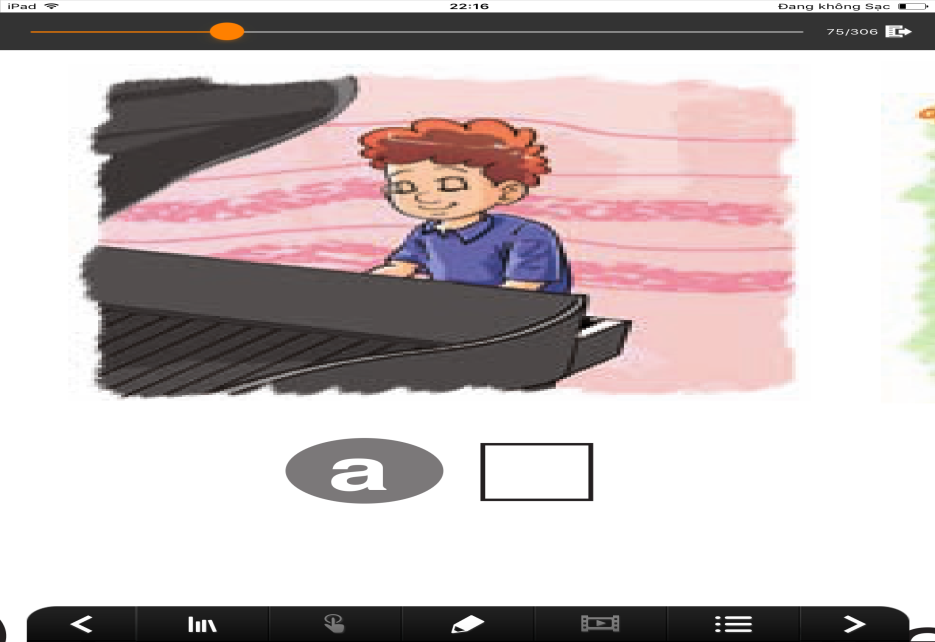 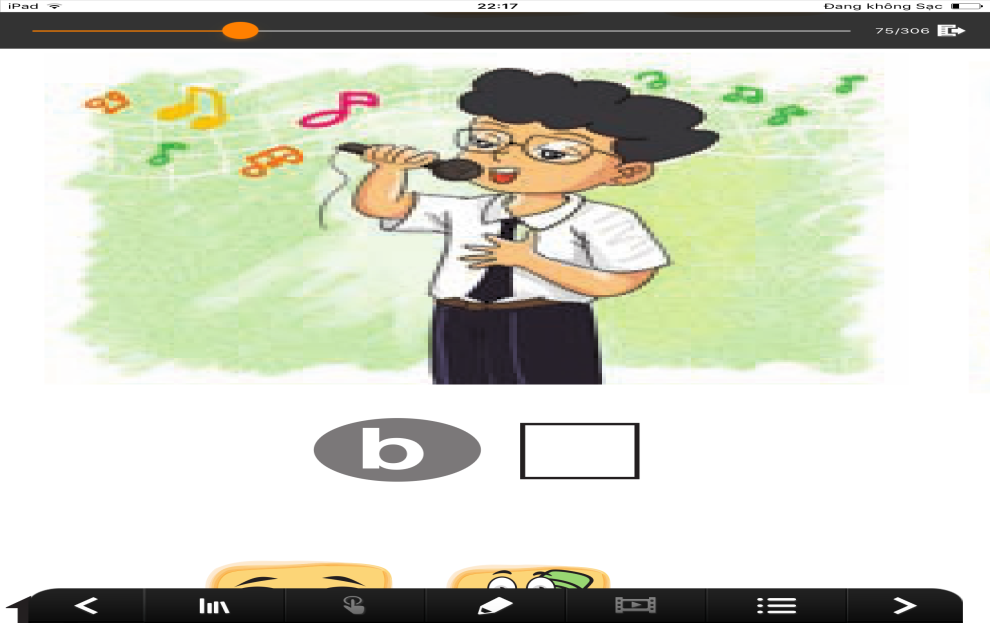 4
2
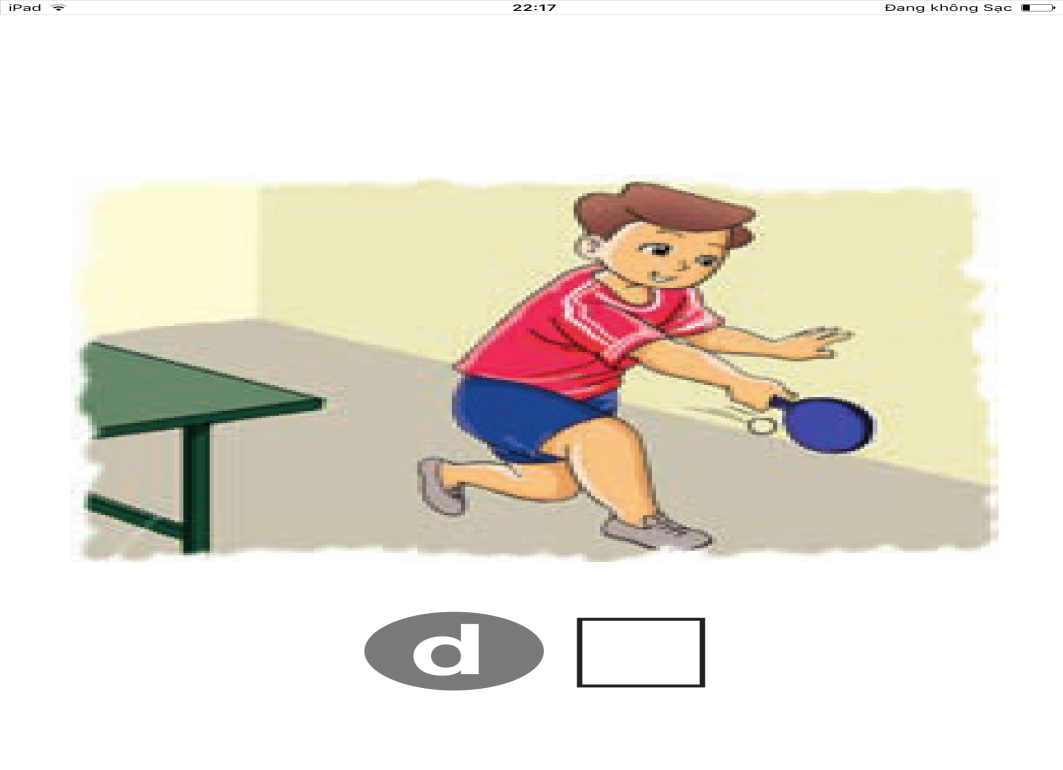 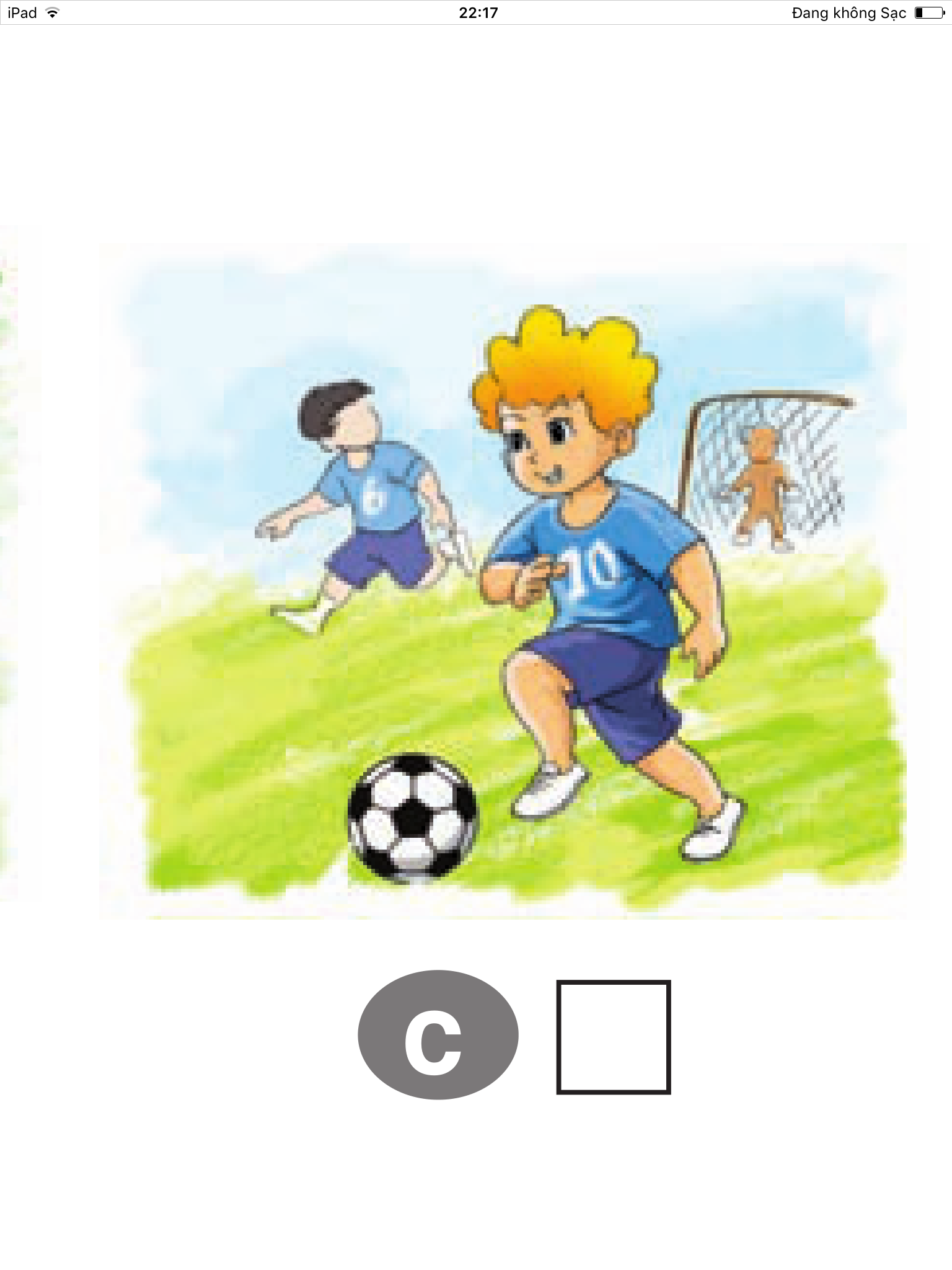 3
1
Game
Game
Can you….?





           Yes, I can                                No, I can’t
Can you…..?
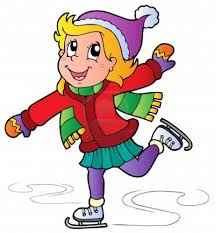 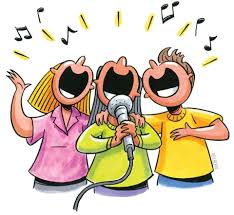 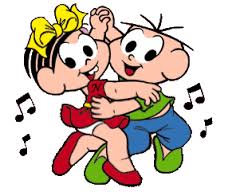 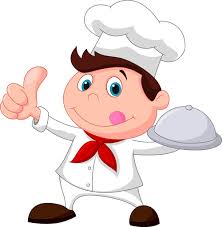 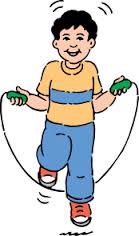 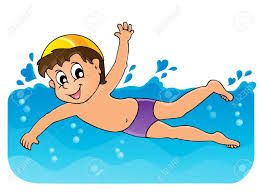 Can he/She….?
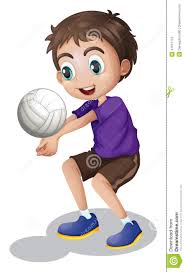 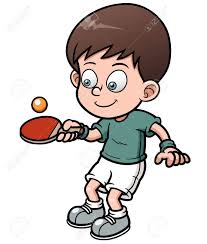 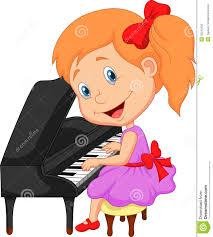 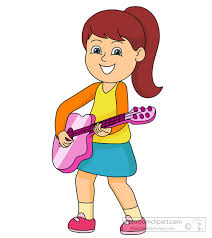 Homework
Do exercises in your workbook
Prepare new lesson
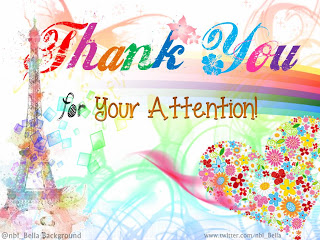 Warm up
00
01
02
03
04
05
06
07
08
09
10
What can you do?
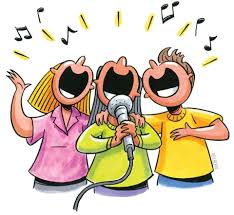 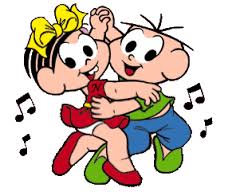 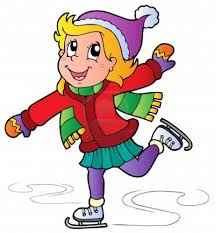 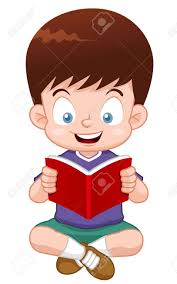 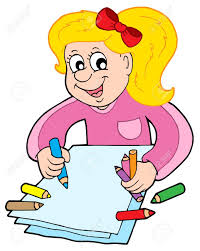 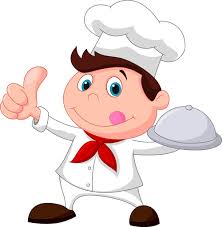 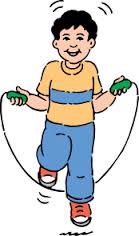 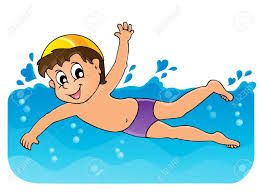 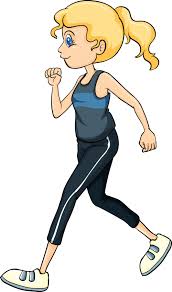 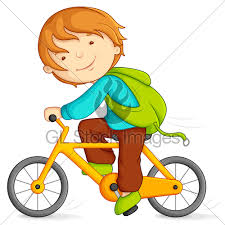